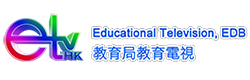 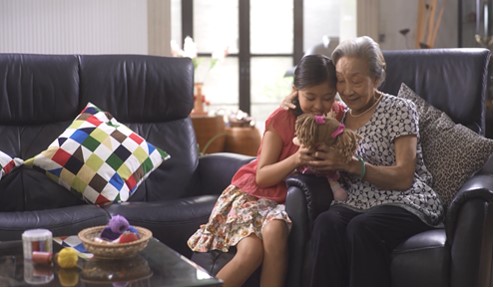 Short Film Appreciation -
My Grandmother
Learning Objectives
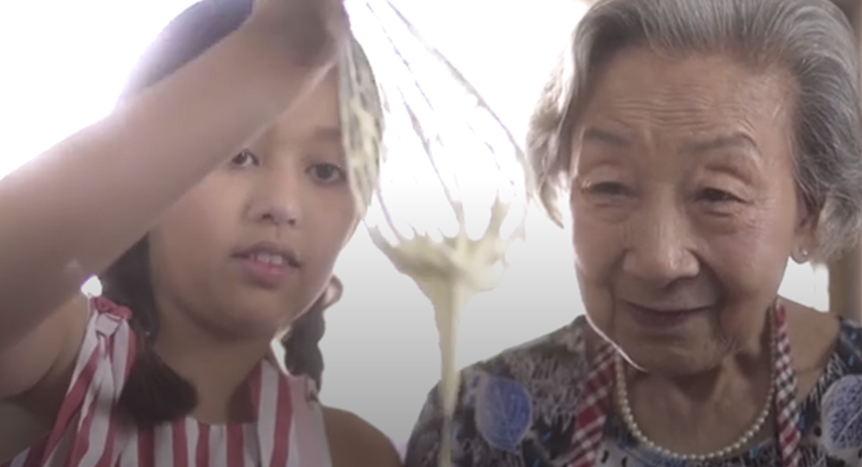 Literature in EnglishCritical Appreciation of Films
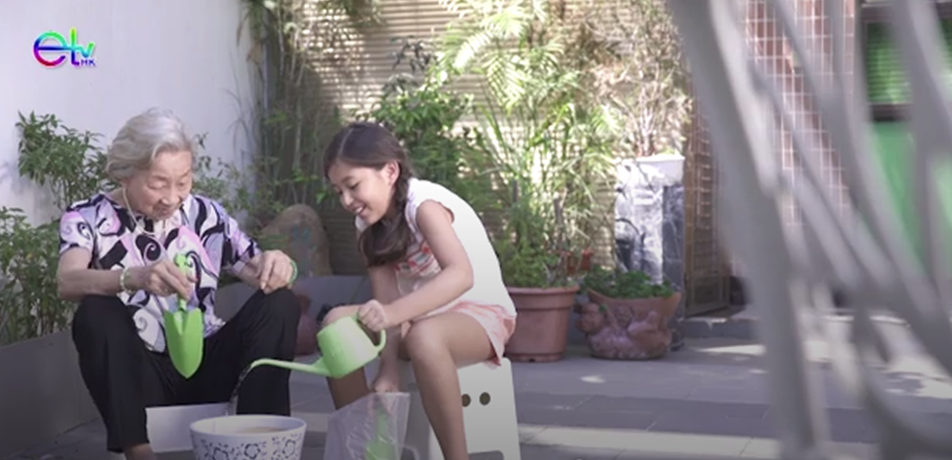 Programme Outline
This short film explores the relationship between a granddaughter and her grandmother. The positive and gentle outlook of her grandmother instils in her optimism and confidence in life. The use of flashback in the video brings her back to her fond memory of her late grandmother.
Suggested Activities
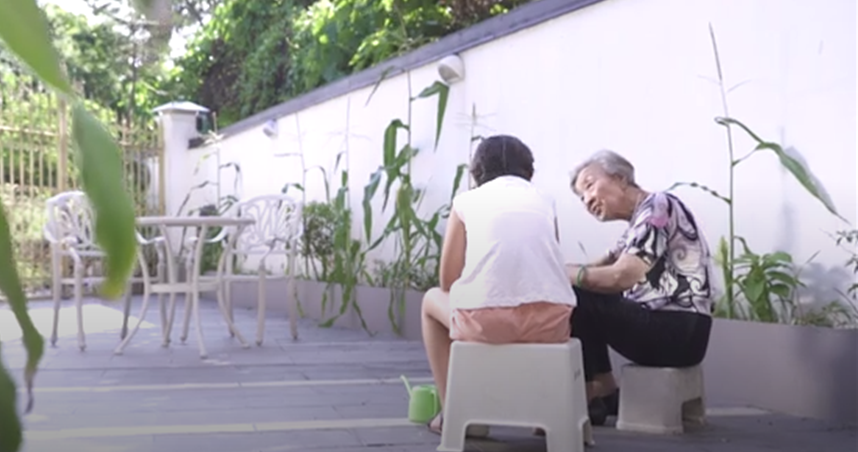